Beam test status update
12/01/2016
Ye Tian,   SDU
Vincent Sulkosky,  UVA
Status:
New beam data after added preshower and shashlik to Fan-in/out, use higher HV to make up the low signal without 4× amplifier.

Beam got back since last Wednesday, now the beam energy is 10.6GeV, and current is 20uA.
The beam is only delivered to HallA or HallD, because of the problem on separator. The beam will be delivered to HallD before Christmas Day for a few days, and if the problem isn’t be solved then, I’m afraid HallA will not get beam.
High voltage changing
After using Fan-in/out and new SUM module, even if the HV get higher, the saturation events get obviously less, only the signal out of range.  Maybe there is something problem with previous SUM module(why is their signal normal?).
Scaler rate after raising HV(high rate)
Type                            Counts     Rate (Hz)    Rate (KHz)
10 KHz pulser             0      nan       nan
Front Top scint           10856131      inf       inf
Front Mid scint          10198193      inf       inf
Front Bot scint           17558670      inf       inf
OR of Front scint       37933068      inf       inf
Calorimeter Trigger   1654405      inf       inf
L1A                               14398      inf       inf
TDC Common Stop    12105      inf       inf
TI Busy                         14398      inf       inf
Trigger                          87293      inf       inf
S4                                  609915      inf       inf
S5                                 4266891      inf       inf
Solid calo                     1653684      inf       inf
Calo row 1                   0      nan       nan
Calo row 2                  0      nan       nan
calo row 3                   0      nan       nan
//////////////////////////////////////////////
EJEN spd                     26405463      inf       inf
SDU mod 1 shower   1880340      inf       inf
NCS6 preshower        6206741      inf       inf
SDU mod 2 shower   4033845      inf       inf
KEDI6 preshower       3919748      inf       inf
THU mod 1 shower   11377015      inf       inf
NCS5 preshower        6978330      inf       inf
hac_bcm_average               18.8152
The threshold for SoLID single detector is -70mV, but for trigger is -300mV.
The 10k pulser doesn’t work now, even repalce a new battery last night, need to replace pulser.
Counting time is about 60 seconds.
There is problem with TDC common stop, which should be the same value as TI busy.
Now the HV of EJEN SPD is raised from 1850 to 2000, and rate increased to 50M/60s.
Single trigger test
Only use one shashlik module as trigger, turn off other calorimeter’s HV.
THU module
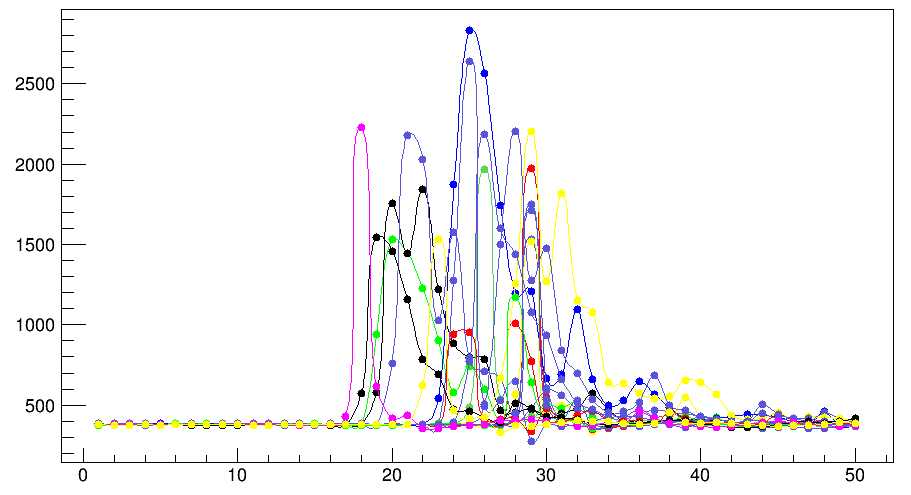 Pedestal is about 19000

Counting rate 300* 2(prescale)
Preshower in front of THU
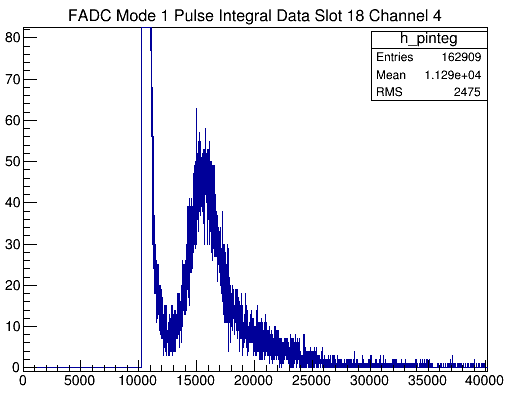 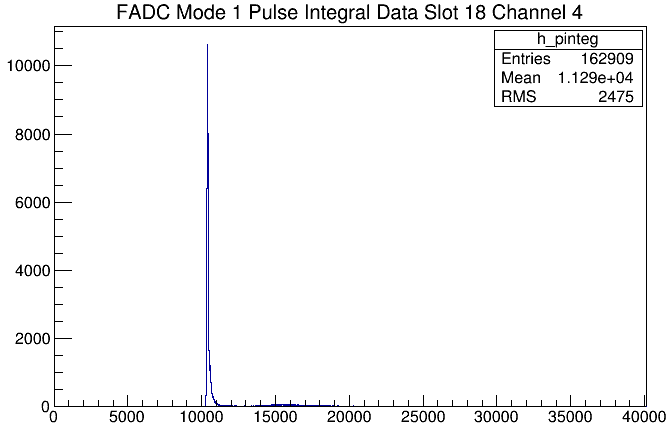 SDU #1
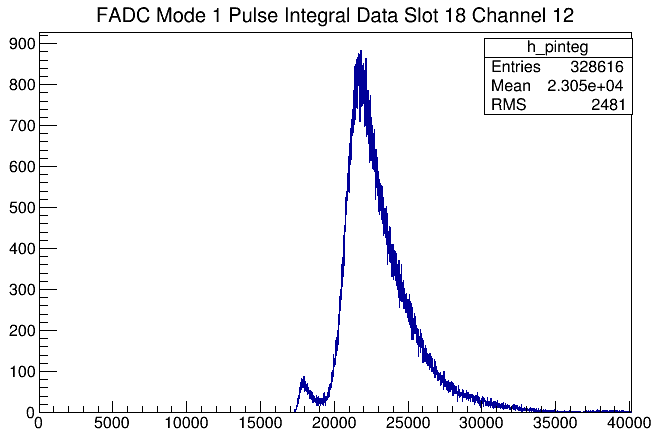 Pedestal 15800
Counting rate 50* 2(prescale)
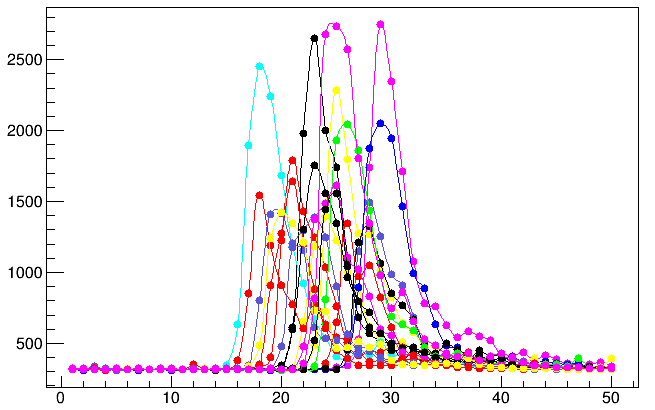 Preshower in front of SDU #1
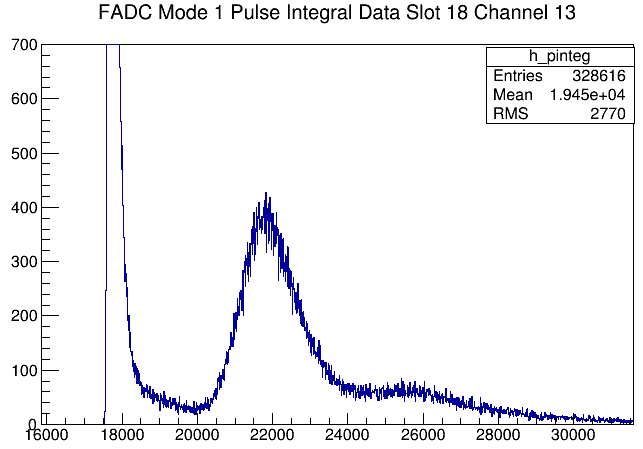 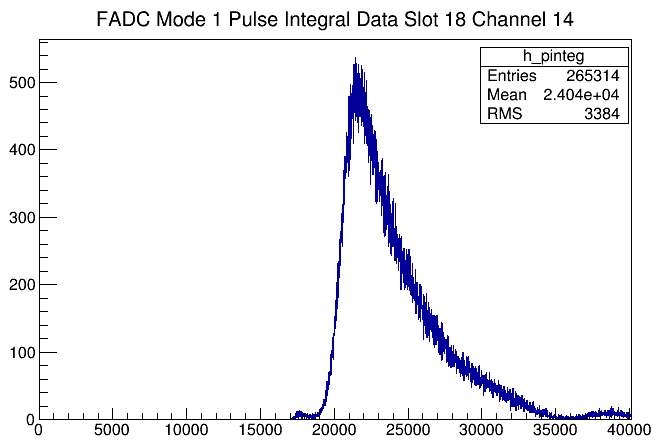 SDU #2
Pedestal 15800
Counting rate 170* 2(prescale)
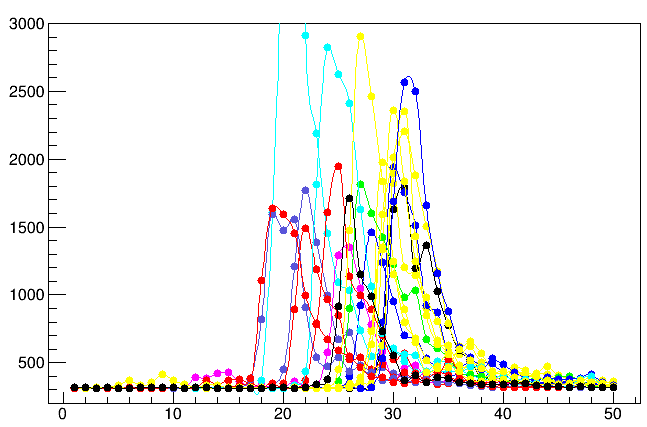 Preshower in front of SDU #2
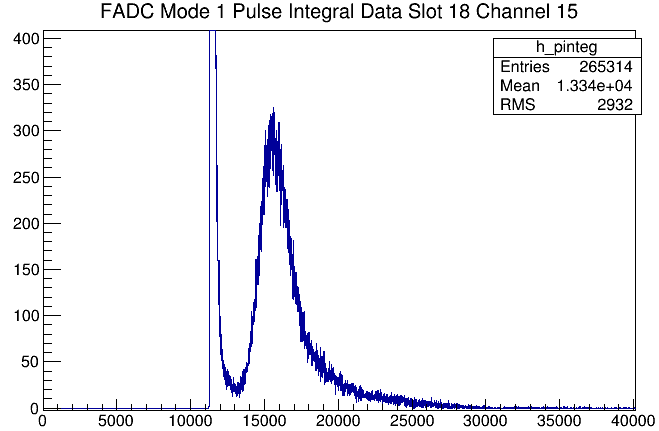 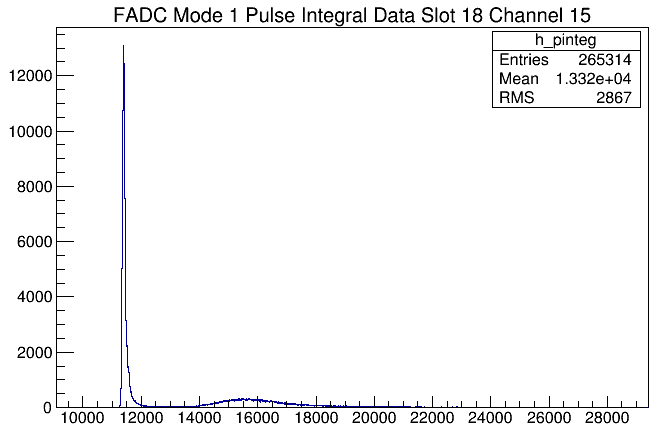 Only SDU #2 and S2(front middle paddle) HV on(no difference in time distribution)
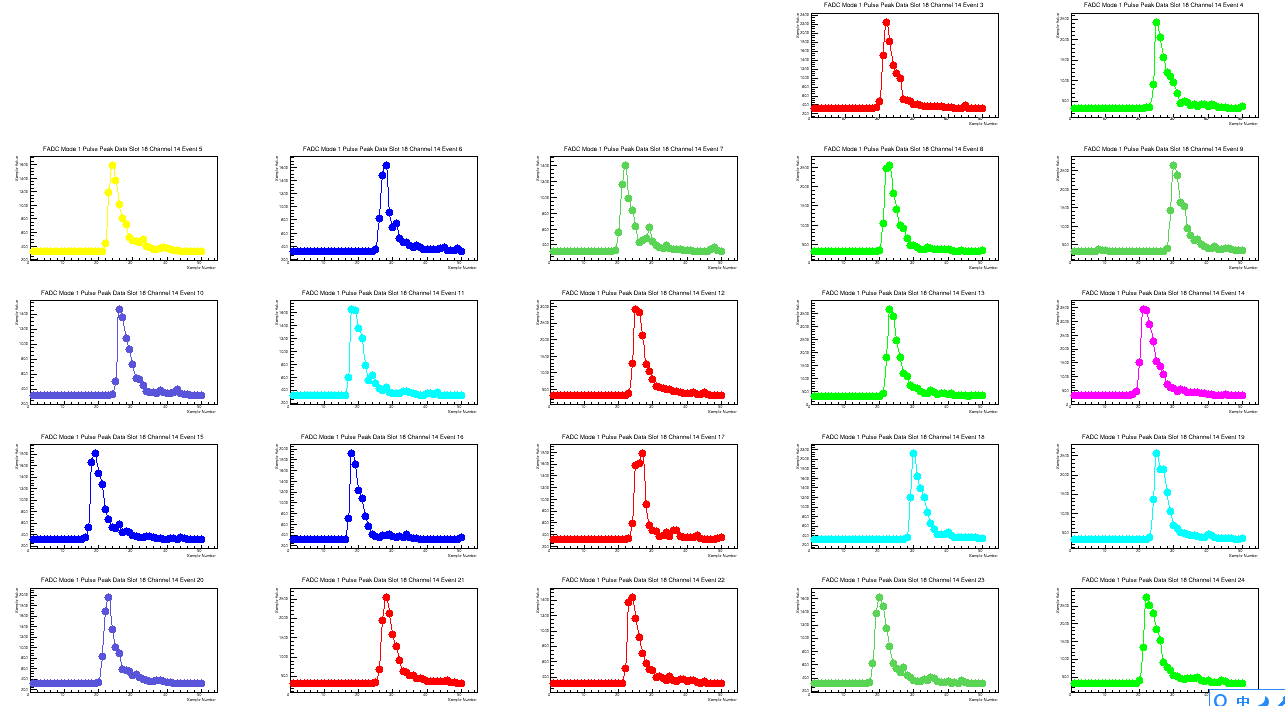 Single spectrum
Peak information(only SDU #2 and S2 HV on)
Peak time
Peak ADC bin
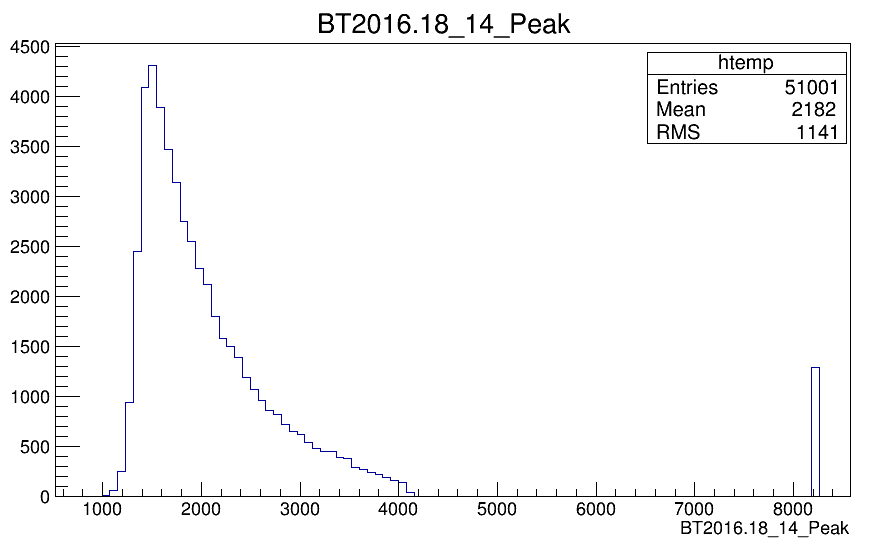 S2 time information
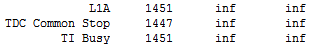 Considering the problem of TDC stop, which only miss less than 5% events in this run, there is still other time data missed.
   Same problem use other trigger.
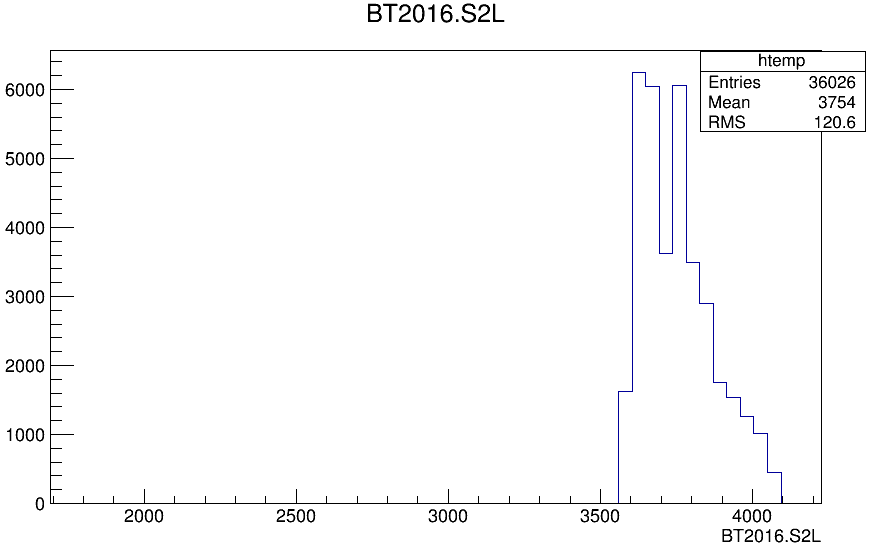 EJEN SPD HV(restricted by noise)
HV 1850V
HV 2000V
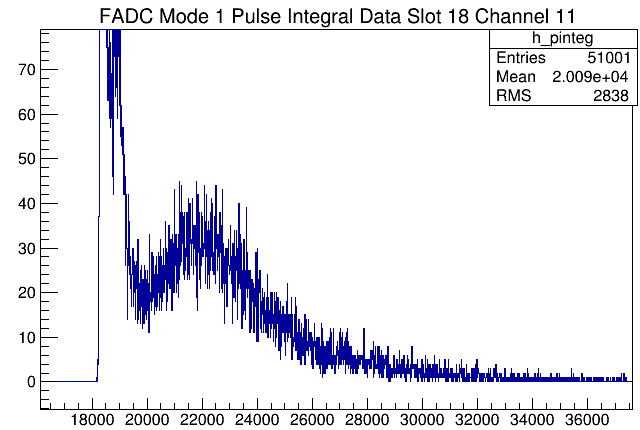 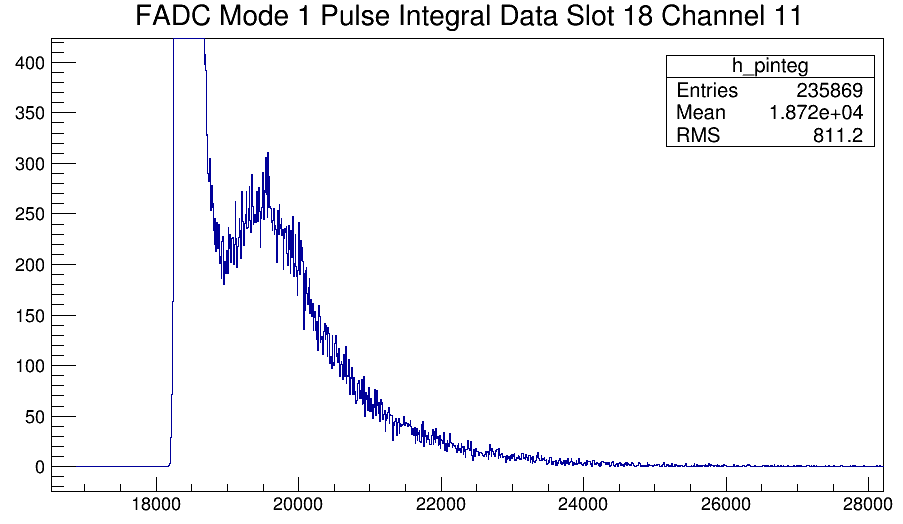 Large angle SPD
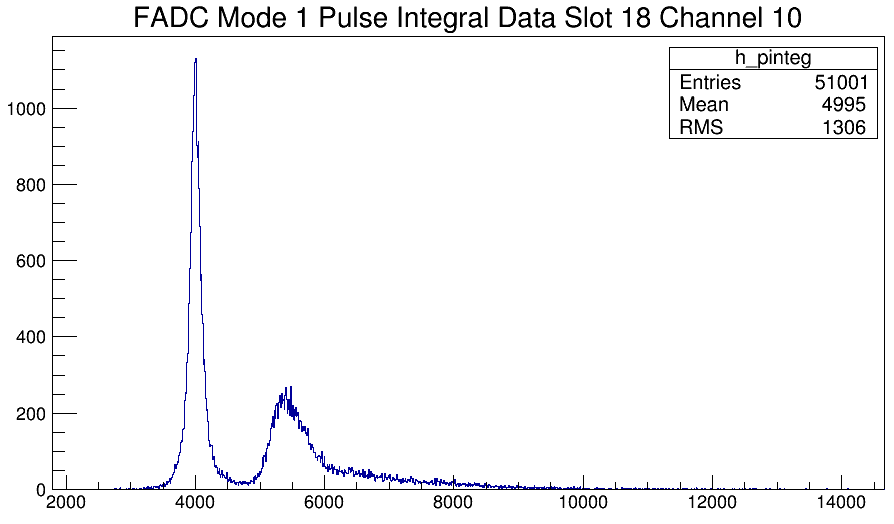 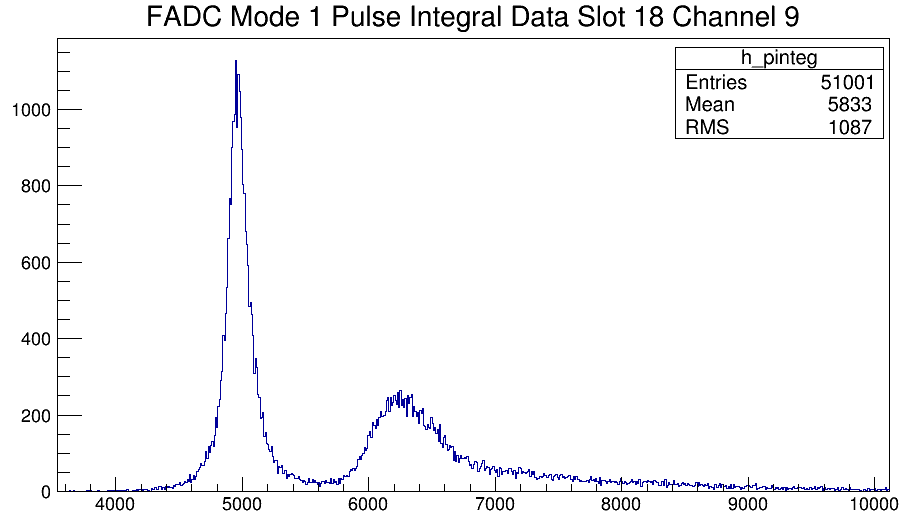 Problems need to solve
Missed TDC events
THU module PMT high noise
High noise rate for other detector
Replace a new pulser
To Do List

Make sure the configuration, and start to take useful data for analysis.
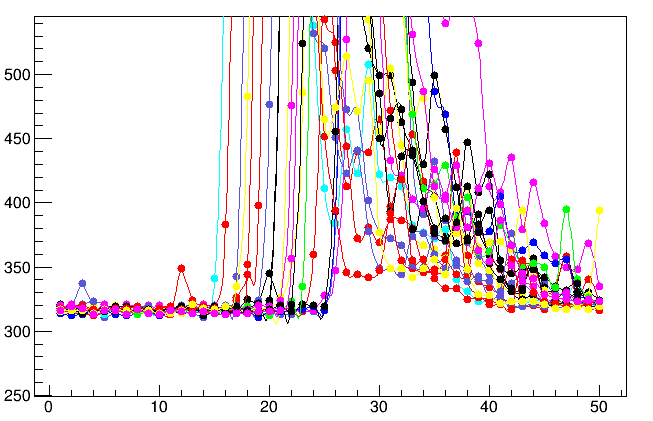 SDU #1
No pedestal point between 30 and 40?Triggered around time?
The peak of SBS calorimeter is around point 40.
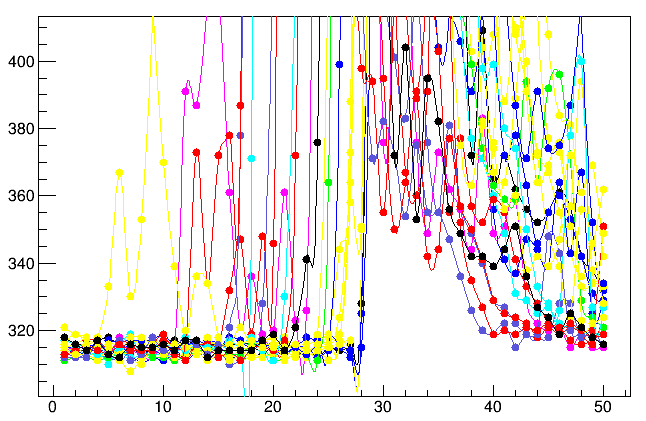 Preshower SDU #2
SDU #2